Cadence forum question_yysunj
Circuit and applied voltages
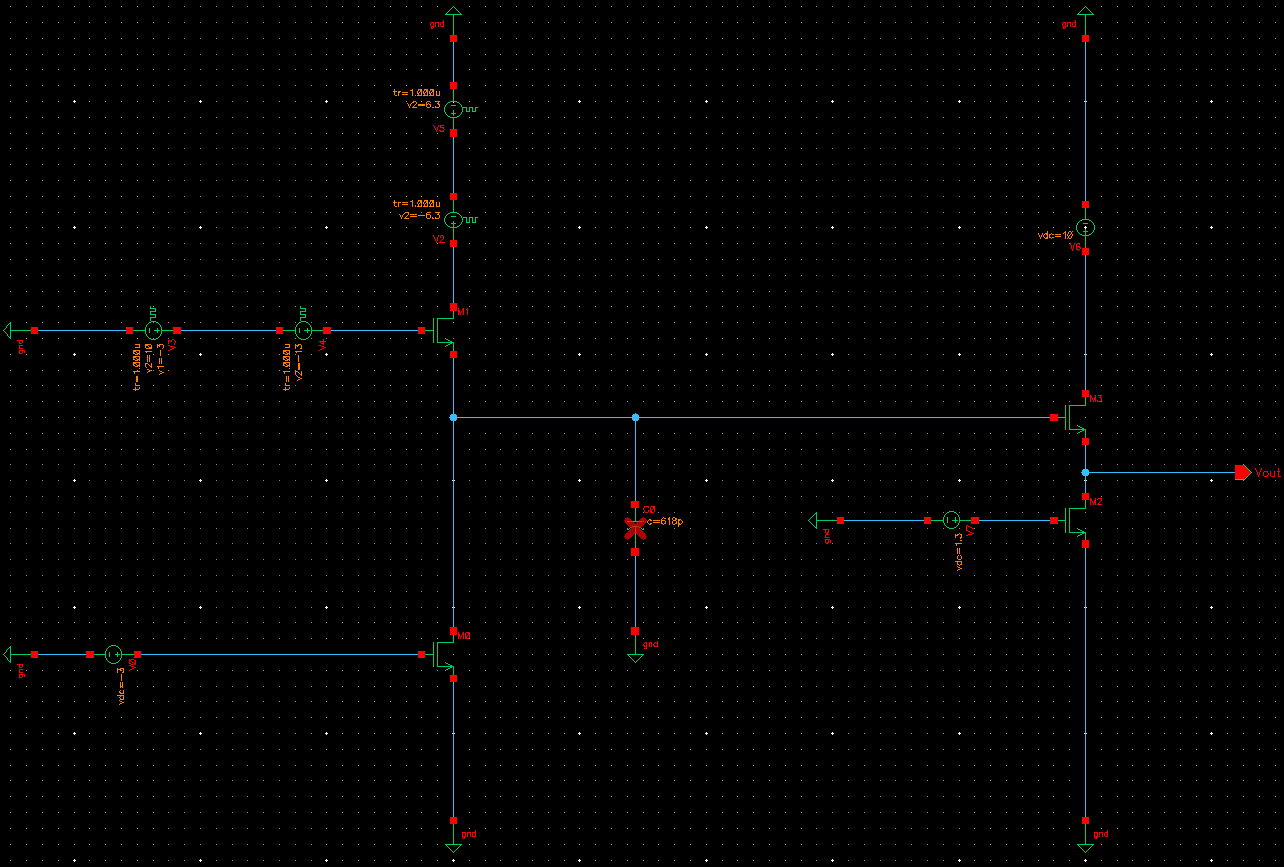 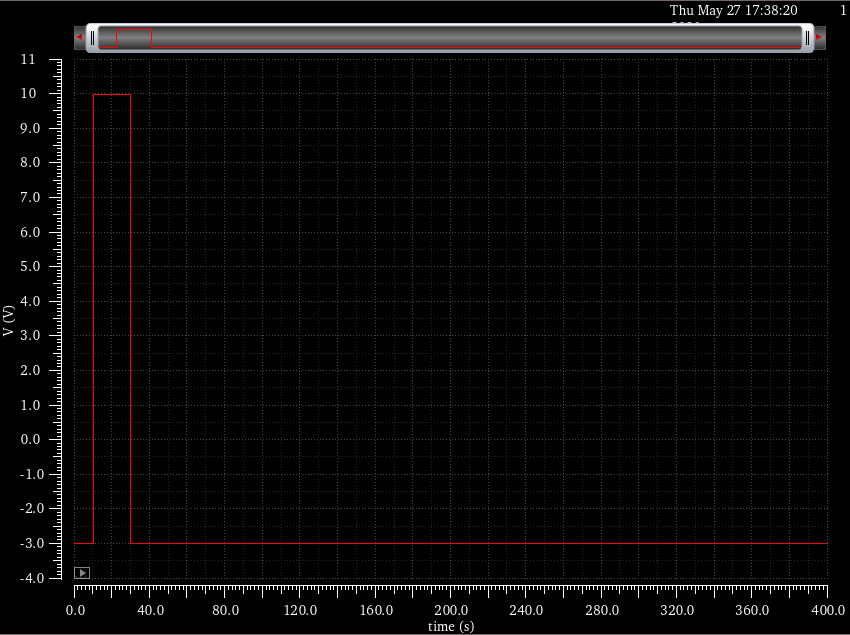 Pulse 2
M3
10 V
Programming circuit (M1)
Pulse 1
Node N
1.3 V
Pulse 1
Reading circuit
DUT (M0)
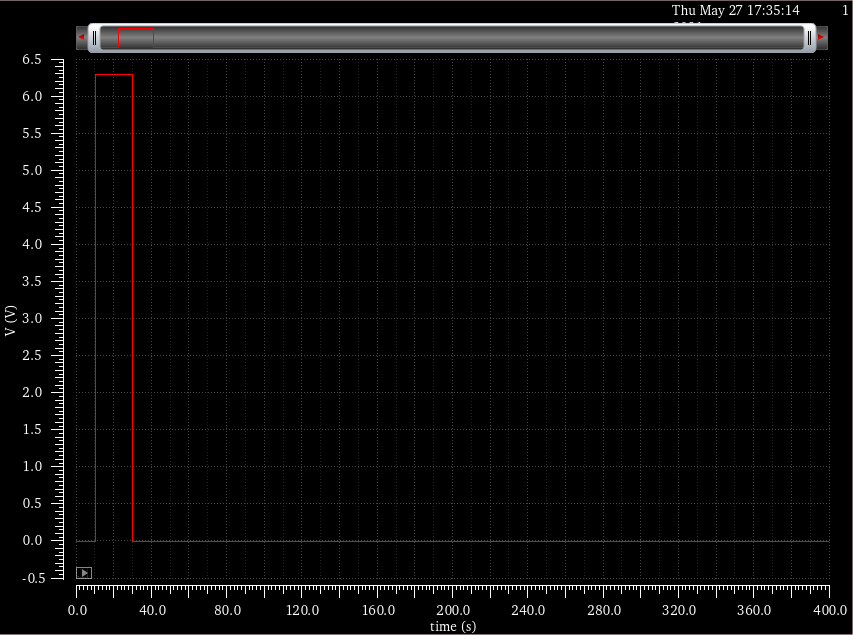 -3 V
DUT : Width 1 m Length 10 um
Programming circuit : Width 10 um Length 10 um
Reading circuit : Width 100 um Length 10 um
Pulse 2
Result of performed transient simulation
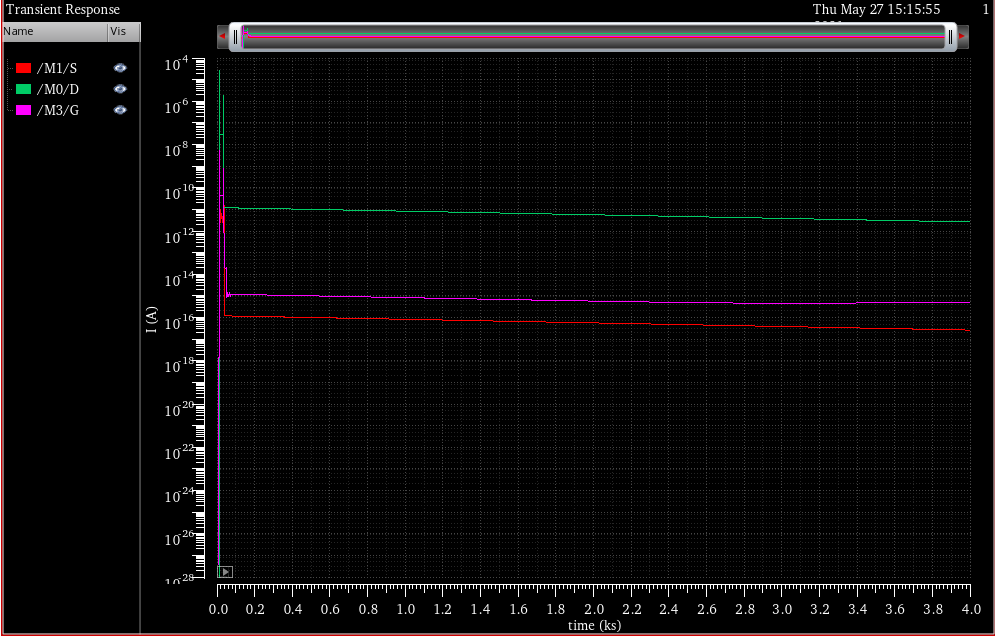 According to KCL, M1/S + M0/D + M3/G = 0. 
But, this result does not satisfy above equation.